REPUBLIKA HRVATSKAZADARSKA ŽUPANIJAGODIŠNJI IZVJEŠTAJ O IZVRŠENJU PRORAČUNA ZADARSKE ŽUPANIJE ZA 2022. GODINU- vodič za građane -
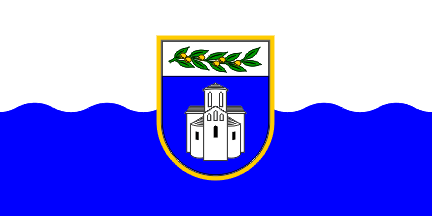 Godišnji Izvještaj o izvršenju Proračuna Zadarske županije za 2022. godinu

Zadar, lipanj 2023.
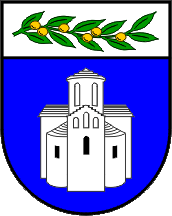 Zadarska 
županija
Izvršenje proračuna - KONSOLIDIRANI
Godišnji izvještaj o izvršenju proračuna                  
 Zadarske županije za 2022. godinu
Ukupno prihodi i primici                                       1.502.286.656,34 kn
Višak/manjak tekućeg razdoblja                               48.915.471,81 kn
Ukupno rashodi i izdaci                                             1.453.371.184,53 kn
Preneseni višak (Zadarska županija i korisnici)                                     33.654.832,10 kn
Preneseni manjak (OBZ, SBOBnM, PBU, DZ, ZJZ)                               - 56.726.596,84 kn
Višak za raspodijeliti u sljedećem razdoblju                                             25.843.707,07 kn
Upravni odjel za financije i proračun
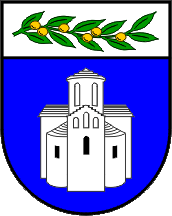 Zadarska 
županija
Izvršenje proračuna – ZADARSKA ŽUPANIJA
Godišnji izvještaj o izvršenju proračuna                  
 Zadarske županije bez proračunskih korisnika za 2022. godinu
Ukupno prihodi i primici                                 249.548.291,05 kn
  Preneseni višak iz 2021.                                    14.268.348,77 kn
Ukupno rashodi i izdaci                                   242.689.215,35 kn
Raspoloživi višak                           21.127.424,47 kn
*Raspoređeno prema Odluci o rasporedu viška (10,7 mil. eura namjenskih sredstava,
10,4 mil. eura nenamjenskih sredstava)
Upravni odjel za financije i proračun
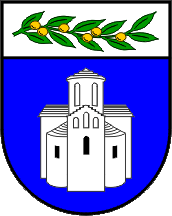 Zadarska 
županija
Odnos planiranih i ostvarenih prihoda  i primitaka u 2022. godini
Prihodi i primici proračuna Zadarske županije sastoje se od: 
 prihoda poslovanja, 
 prihoda od prodaje nefinancijske imovine i 
 primitaka od financijske imovine i zaduživanja.
Grafikon 1. Prikaz udjela  grupa prihoda i primitaka u ukupnim prihodima i primicima Proračuna Zadarske županije u 2022. god.
Tablica 1. Prihodi i primici Proračuna Zadarske županije u 2022. god.
Upravni odjel za financije i proračun
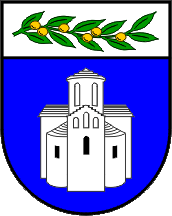 Zadarska 
županija
Odnos planiranih i izvršenih rashoda  i  izdataka u 2022. godini
Rashodi i izdaci proračuna Zadarske županije sastoje se od: 
 rashoda poslovanja, 
 rashoda za nabavu nefinancijske imovine i 
 izdataka za financijsku imovinu i otplatu zajmova.
Grafikon 2. Prikaz udjela  grupa rashoda i izdataka u ukupnom ostvarenju
                     Proračuna Zadarske županije u 2022. god.
Tablica 2. Rashodi i izdaci Proračuna Zadarske županije u 2022. god.
Upravni odjel za financije i proračun
Zadarska županija
Proračunski korisnici Zadarske županije
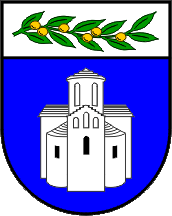  Zadarska županija ima 64 proračunska korisnika
Zadarska županija
Prihodi i primici Zadarske županije i proračunskih korisnika
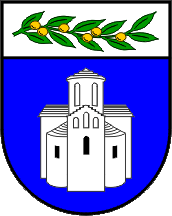 Tablica 3. Odnos prihoda i primitaka Zadarske županije                  i proračunskih korisnika
Grafikon 3. 
Prikaz udjela Zadarske županije i proračunskih  korisnika u 
ukupnim prihodima i primicima u 2022. godini
Upravni odjel za financije i proračun
Zadarska županija
Rashodi i izdaci Zadarske županije i proračunskih korisnika
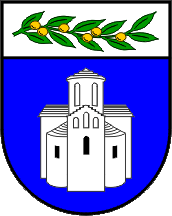 Tablica 4. Odnos rashoda i izdataka Zadarske županije                  i proračunskih korisnika
Grafikon 4. 
Prikaz udjela Zadarske županije i proračunskih  korisnika u 
ukupnim rashodima i izdacima Zadarske županije u 2022. godini
Upravni odjel za financije i proračun
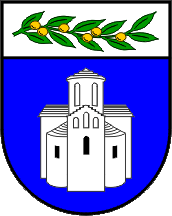 Zadarska 
županija
Rashodi proračuna Zadarske županije po organizacijskoj klasifikaciji
Grafikon 5: Prikaz Strukture rashoda po upravnim odjelima Zadarske županije
Tablica 5: Struktura rashoda po upravnim odjelima Zadarske županije
Upravni odjel za financije i proračun
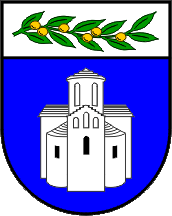 Zadarska županija
Rashodi Proračuna Zadarske županije po funkcijskoj klasifikaciji
Tablica 6: Struktura rashoda po funkcijskoj klasifikaciji
Grafikon 6: Prikaz strukture rashoda po funkcijskoj klasifikaciji
Upravni odjel za financije i proračun
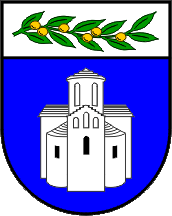 Zadarska županija
Ostvarenje prihoda po nositeljima projekata Zadarske županije i proračunskih korisnika te saldo potraživanja po pojedinim projektima
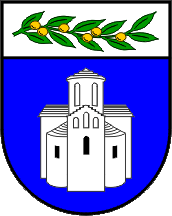 Zadarska županija
Ostvarenje prihoda po nositeljima projekata Zadarske županije i proračunskih korisnika te saldo potraživanja po pojedinim projektima
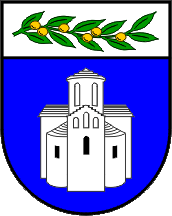 Zadarska županija
Ostvarenje prihoda po nositeljima projekata Zadarske županije i proračunskih korisnika te saldo potraživanja po pojedinim projektima
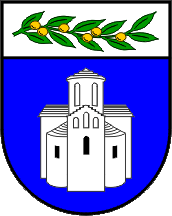 Zadarska županija
Ostvarenje prihoda po nositeljima projekata Zadarske županije i proračunskih korisnika te saldo potraživanja po pojedinim projektima
Bitne komponente proračuna(ukupno 41,3 mil. kn iz izvornih prihoda)
Zadarska županija
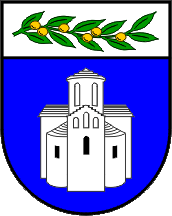 Razvojna komponenta
 iz izvornih prihoda 11,5 mil. kuna
3,8 mil. kuna pomoći ustanovama u zdravstvu
3,5 mil. kuna Županijskoj Lučkoj Upravi za sanaciju lokalnih luka i izgradnju lučke infr.
4,2 mil. kuna za djelatnost EKO d.o.o. i izgradnju Centra za gospodarenje otpadom Biljane Donje
Socijalna i demografska komponenta
 iz izvornih prihoda 19,5 mil. kuna
8,0 mil. kuna donacija udrugama i neprofitnim organizacijama
4,2 mil. kuna sufinanciranja smještaja starijim osobama u privatnim domovima ,
3,0 mil. kuna naknada za novorođenčad
2,8 mil. kuna sufinanciranja cijene prijevoza učenika srednjih škola,
0,4 mil. kuna sufinanciranja smještaja i udžbenika učenika koji pohađaju srednje škole deficitarnih zanimanja
0,6 mil. kuna za Crveni križ,
0,5 mil. kuna za aktivnosti Caritasa Zadarske nadbiskupije
0,3 mil. kuna iz Proračunske zalihe za plaće COVID 19 djelatnicima u ZZJZ
Gospodarska komponenta
 iz izvornih prihoda 10,3 mil. kuna
4,5  mil. kuna općinama i gradovima na području Zadarske županije za ostvarenje kapitalnih projekata uređenja plaža i prometnica, vodoopskrbe, gradnje škola i vrtića
1,8 mil. kuna subvencija obrtnicima i poduzetnicima
1,8 mil. kuna Vatrogasnoj zajednici Zadarske županije
1,4 mil. kuna subvencija poljoprivrednicima
0,5 mil. kuna za aktivnosti civilne zaštite
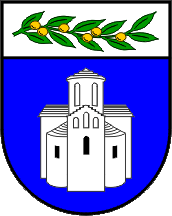 Zadarska     županija
Hvala na pažnji !
Dodatne i detaljnije informacije možete pronaći na službenoj mrežnoj stranici Zadarske županije
https://www.zadarska-zupanija.hr/component/content/article?id=479
Upravni odjel za financije i proračun